Acute Abdomen
DR OJUKA

11/8/2016
Overview
Definitions 
Anatomy and physiology 
History
Physical examination 
Investigations
Treatment options 
Atypical presentations
Basic Definition and Principles
The term acute abdomen refers to a sudden, severe abdominal pain and tenderness  of unclear etiology that is less than 24 hours in duration. 
Could be surgical or non surgical 
Etiology dependents on age and gender
Different genders may have different predispositions e.g. testicular torsion, ectopic pregnancy etc.
Testicular torsion, appendicitis are commoner in younger patients.
Examples of acute abdomen: Acute pancreatitis, acute appendicitis, peritonitis
CASE SCENARIO
A 35 year old man presents to your clinic with abdominal pain

What will be the points to look for in your focused history

If you were to examine the abdomen, how would you begin?

What are your differentials?
Anatomy and physiology
Visceral , Parietal and Referred
Visceral - vague, poorly localized; site depends on whether it is foregut, mid-gut or hindgut; caused by distension, inflammation or ischemia; It is a dull pain that travels through small caliber C fibers. Foregut pain is referred to the epigastrium; Mid-gut pain is referred to the peri-umbilical region; Hind-gut pain is referred to the Hypogastric region,
Parietal - localized
Referred pain - perceived at distant site
Bacteria or chemicals result in inflammatory fluid production  increased blood flow  increased permeability and formation of fibrinous exudates. 
Bowel develop localized paralysis and adhere to each other
Peritonitis: Tenderness and guarding
[Speaker Notes: ANS fibers are usually small caliber fibers.
The foregut ends at the second part of the duodenum.
The mid-gut ends at the proximal 2/3 of the transverse colon.]
Peritonitis
Primary – inflammation of the peritoneum; It occurs in immunosuppressed individuals
Common in children, pneumococcus or streptococcus
Adults with end stage renal disease, ascites, cirrhosis; Klebsiella or E. coli

Secondary
Due to perforated viscus or appendicitis
History
Onset and progression of pain
Problems and associated symptoms
History to rule out the many possible causes
Medical and surgical history
SOCRATES
Site 
RUQ –cholecystitis, LLQ sigmoid colon, RLQ-appendix, flank-kidney
Severity depends on amount of tissue damaged 
ischemia, perforation. 
Worsening with time - inflammation.
Colicky, crampy, intermittent
 biliary, ureteric, intestinal obstruction
Sudden, severe
Ureteric? perforated ulcer? ruptured aneurysm
Gradual, progressive 
 Pancreatitis. Hepatitis, appendicitis, tubo-ovarian, diverticulitis
History
Location
Upper abdomen → PUD, chol’y, pancreatitis
Lower abdomen → Divertic, ovary cyst, TOA
Mid abdomen → early app’y, SBO
Migratory pattern
Epigastric → Peri-umbil → RLQ = Acute app’y
Localized pain → Diffuse = Diffuse peritonitis
Medical pain may be preceded with vomiting whereas surgical pain comes before vomiting
History
Referred pain:
Biliary disease → R shoulder or back
Sub-left diaphragm abscess → L shoulder
Above diaphragm(lungs) → Neck/shoulder
Acute onset & unrelenting pain = bad
Pain which resolves usu. not surgical
History
GI symptoms
Nausea, emesis (? bilious or bloody)
Constipation, obstipation (last BM or flatus)
Diarrhea (? bloody)
Both Nausea/Diarrhea present usu. medical
Change in symptom with eating?
NSAID use (perforated DU)
Jaundice, acholic stools, dark urine
History
Drinking history (pancreas)
Prior surgeries (adhesions → SBO, ?still have gallbladder & appendix)
History of hernias
Urine output (dehydrated)
Constitutional Symptoms 
Fevers/chills
Sexual history
Location of pain by organ
RUQ
Gallbladder
Epigastrium
Stomach
Pancreas
Mid abdomen
Small intestine
Lower abdomen
Colon, GYN pathology
Clinical Diagnosis
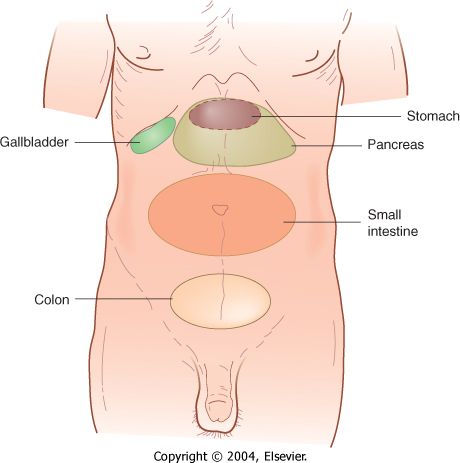 Clinical Diagnosis
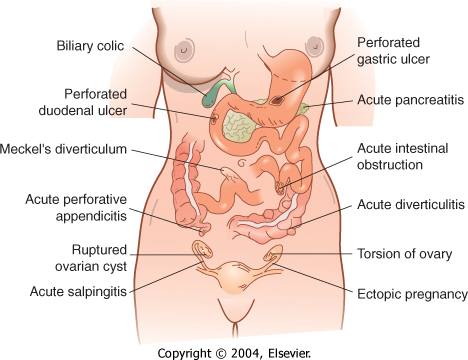 Physical examination
Inspection: still in bed, flexed knee and hip. 
Ischemia, ureteric and biliary colicky has no irritation of the peritoneum so the patient shifts in bed and the abdomen moves with respiration.
Pallor, diaphoresis important to observe
Movement with respiration? Silent abdomen?
Auscultation:  Look for the quality and numbers of the sound; Tinkling, echoing –obstruction
Normal bowel sounds are 2-5 per minute
To conclude that there are no bowel sounds, one has to listen to all the quadrants for five minutes each
Percussion: Elicits tenderness
Palpation: Look for rigidity, guarding
Digital rectal examination
Special Circumstances
Situations making diagnosis difficult
Stroke or spinal cord injury
Influence of drugs or alcohol

Severity of disease can be masked by:
Steroids
Immunosuppression (i.e. AIDS)
Threshold to operate must be even lower
Laboratory
Inflammation  indicators : WBC, left shift (increase in immature cells)
Third space /vomiting effect: Acidosis, dehydration(EUC) – ascites, fluid in the joints etc.
ABGs
Endocrine/ metabolic causes: UEC
Pancreatic causes: amylase, lipase(time)
?Levels of amylase that denote pancreatitis: > 4-5 times
Levels of lipase that denote pancreatitis: > 2-3 times
In pancreatitis amylase rises first but lipase lasts longer.
Laboratory test
Biliary causes: Liver function test
Ischemia/ infarction: lactate
Urinary causes e.g. cystitis, strangury - urinalysis
Pregnancy test
Stool test for occult blood
Radiological imaging
Plain radiographs: CXR 
Pneumo-peritoneum 75% detection rate( 5-10ml of air) – Rigler’s sign 
Calcification  appendicolith (5%) Gallstone (10%) renal stones(90%) pancreatic
Obstruction of small and large gut by the pattern of air

Ultrasound
Biliary stones, gall bladder: wall thickness, diameter of ducts
Tans-vaginal : ovarian abnormalities

Computerized Tomography
Can detect all the problems hence
[Speaker Notes: CXR – Can be taken in a decubitus
Look for Air inside the peritoneum; air inside the gut and air outside the gut – Rigler’s sign]
LAPAROSCOPY
Highly sensitive  and specific
Can be therapeutic 
Decreased morbidity and mortality 
Decrease hospital stay and cost
Diagnostic peritoneal lavage
May be required in some instances
In acute abdomen set up, the following denotes surgical disease
Greater than 250 WBC per cc
Greater than 300,000 RBC per cc
Bilirubin level higher than plasma level (Biliary leak)
Particulate matter
Creatinine level higher than plasma (urine leak)
Differential diagnosis
Knowledge of medical and surgical conditions that causes abdominal pain
History and examination matched to demographics 
Laboratory and radiological findings correlated with surgical disease
Non-surgical causes
Endocrine and metabolic
Uraemia
Diabetic crisis 
Addisonian crisis
Acute intermittent porphyria 
Hereditary Mediterranean fever 
Hematologic causes
Sickle cell disease
Acute leukaemia and other  blood dyscrasia
Non-surgical  causes
Toxin and drugs
Lead poisoning and other heavy metal 
Narcotic withdrawal
Black widow spider poisoning 

Infections 
Pneumonia 
UTI
Tabes-dorsalis
 Acute Hepatitis
Surgical causes
Hemorrhagic
Infection 
Perforation 
Obstruction 
Ischemia
Haemorrhagic
Solid organ trauma
Leaking or ruptured aneurysm 
Ruptured ectopic pregnancy 
Bleeding GIT diverticulum 
Arterio-venous malformation 
Intestinal ulceration 
Aorto-duodenal fistula after vascular graft
Hemorrhagic pancreatitis
Mallory-Weis tear
Spontaneous splenic rupture
Infection
Appendicitis 
Cholecystitis 
Merkel’s diverticulitis
Hepatic abscess 
Diverticular abscess 
Psoas abscess
Tubo-ovarian abscess
Pneumonia 
Salpingitis
Perforation
Peptic ulcer 
GIT cancer
Boerhave’s syndrome
Perforated diverticulum
Obstruction
Adhesions
Volvulus 
Incarcerated hernia
Inflammatory bowel disease
Gastrointestinal malignancies
Intussusceptions
Ischemia
Buerger’s disease
Mesenteric thrombosis or embolism
Ovarian torsions
Ischemic colitis 
Testicular torsion 
Strangulated hernia
Gynecologic causes
Ovarian 
Ruptured Graafian follicle
Torsion of ovary
Tubo-ovarian abscess (TOA, Fallopian Tube)
Uterus 
Uterine rupture
Endometritis
Fallopian tube
Ectopic pregnancy
Acute salpingitis
Pyosalpinx
Atypical presentation
Pregnancy 
Critically ill patient 
Immuno-compromised patient
Morbid obesity
Pregnancy
Delay:
Similar symptoms attributed to pregnancy
Laboratory studies e.g. WBC also raised in pregnancy 
Radiological  tools dangerous to the fetus
Conservation is the most common default mode  because risk of fetal loss range from 4-6% some have reported 38%.
Avoid risk by  increasing oxygen, avoid manipulation to uterus
Appendicitis most common:
Diagnosis by ultrasound  or CT
Fetal loss 3-5%
CONT.
Biliary disease
Second most common, ultrasound good for diagnosis
Gall pancreatitis lethal-foetal loss 60%
Bowel obstruction 
Adhesions and volvulus
Three episodes due to rapid change  in uterine size
16-20wks, 32-36wks, early post partum period
Critically ill patient
Predispose to acute abdomen 
Abdominal illness can result in long term chronic illness
Unable to appreciate symptoms due to nutritional, immune compromise, narcotic  or antibiotic use
Mesenteric ischemia, paralytic ileus, Ogilvie’s syndrome, stress peptic ulcers, acute acalculous cholecystitis, acute pancreatitis 
Increased mortality
Immunocompromised patient
Mild-moderate
Elderly ,Malnourished, cancer patient , renal failure
Diabetic ,Transplant patient on routine maintenance therapy
HIV with CD4 of above 200
Similar illness with normal people but may have atypical presentation because they are unable to mount inflammation, delayed development of fever and blunted leukocytosis
CONT.
Severely 
Transplant on High dose therapy for rejection
Cancer patient on chemotherapy
CD4 count less than 200 
Present late, no pain, no fever, vague constitutional symptoms, and possible systemic collapse from atypical infection like tuberculosis, aspergillosis.
Abdominal infection not walled off, high resolution CT and low threshold for laparoscopy and laparotomy
Morbid obesity
Altered signs (Morbid obesity masks the symptoms)
Present late hence may lead to sepsis and organ failure
Malaise, shoulder pain, hiccups or shortness of breath
Sever abdominal pain not common
Tachycardia, tachypneic, pleural effusion , fever common 
Radiology difficult due to girth
Laparoscopy may be helpful
Decision to operate
Peritonitis
Tenderness w/ rebound, involuntary guarding
Severe / unrelenting pain
“Unstable” (hemodynamically, or septic)
Tachycardic, hypotensive, white count
Intestinal ischemia, including strangulation
Pneumo-peritoneum
Complete or “high grade” obstruction
Decision-making
The decision must be based on physical examination and not solely on investigations.
Therefore exploration may be required 
In developed set up. Laparoscopy would be handy
management
Regardless of whether surgical intervention is required all patient require
Intravenous access, assess and correct any fluid and electrolyte and metabolic  abnormality
Antibiotic infusions –empirically against gram-negative and anaerobes
Nasogastric tube in those with ileus to reduce likelihood of vomiting and aspiration
Foley catheter to assess output, measure adequacy of resuscitation.
Rarely transfusion may be required 
Analgesics, three modes depending on the severity
Acute onset, generalized
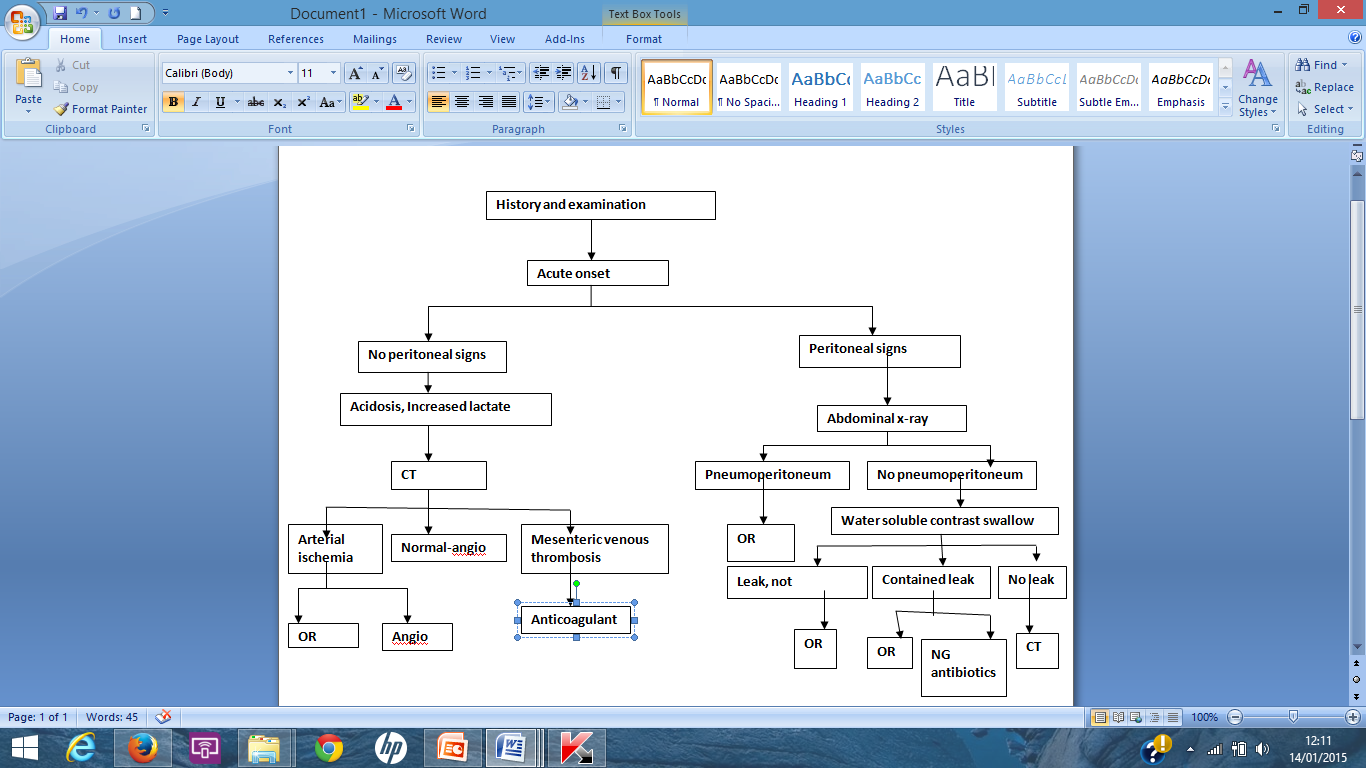 Gradual onset, generalized
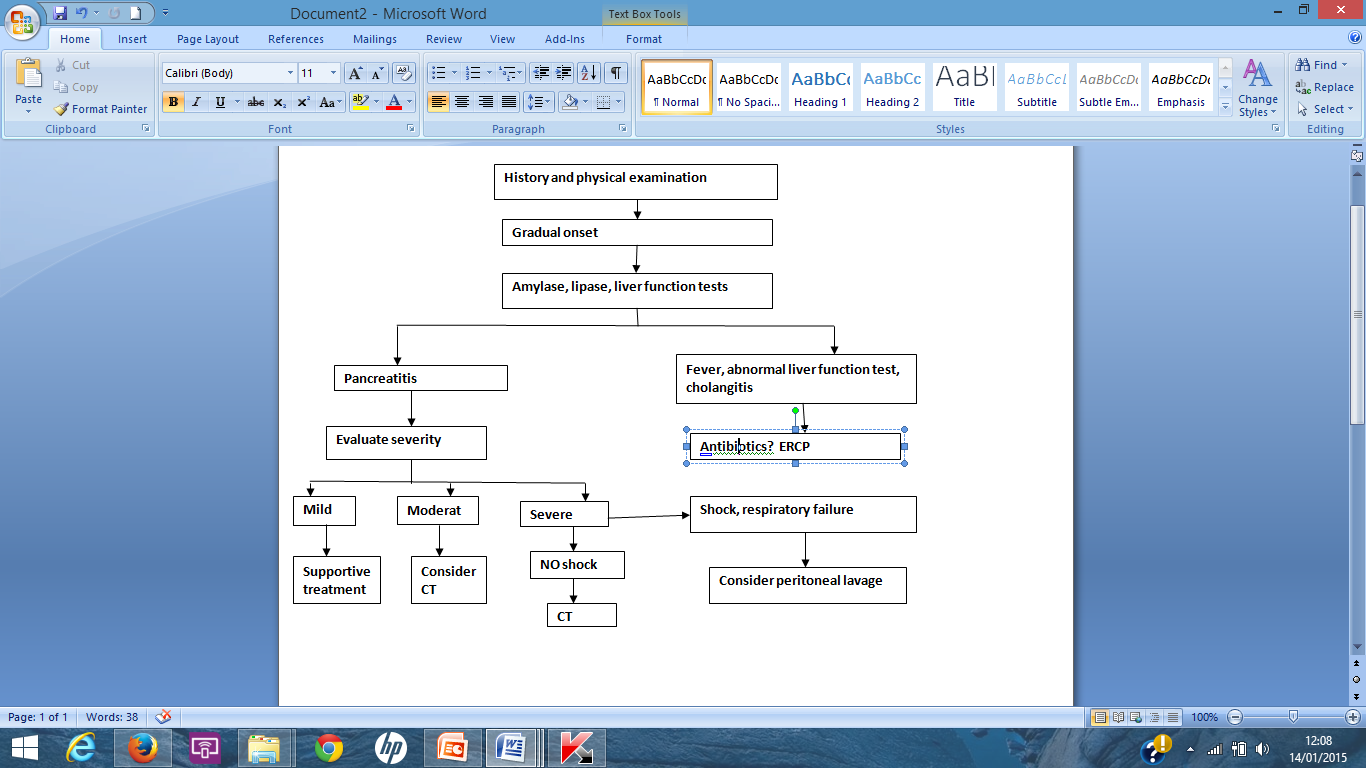 RUQ pain
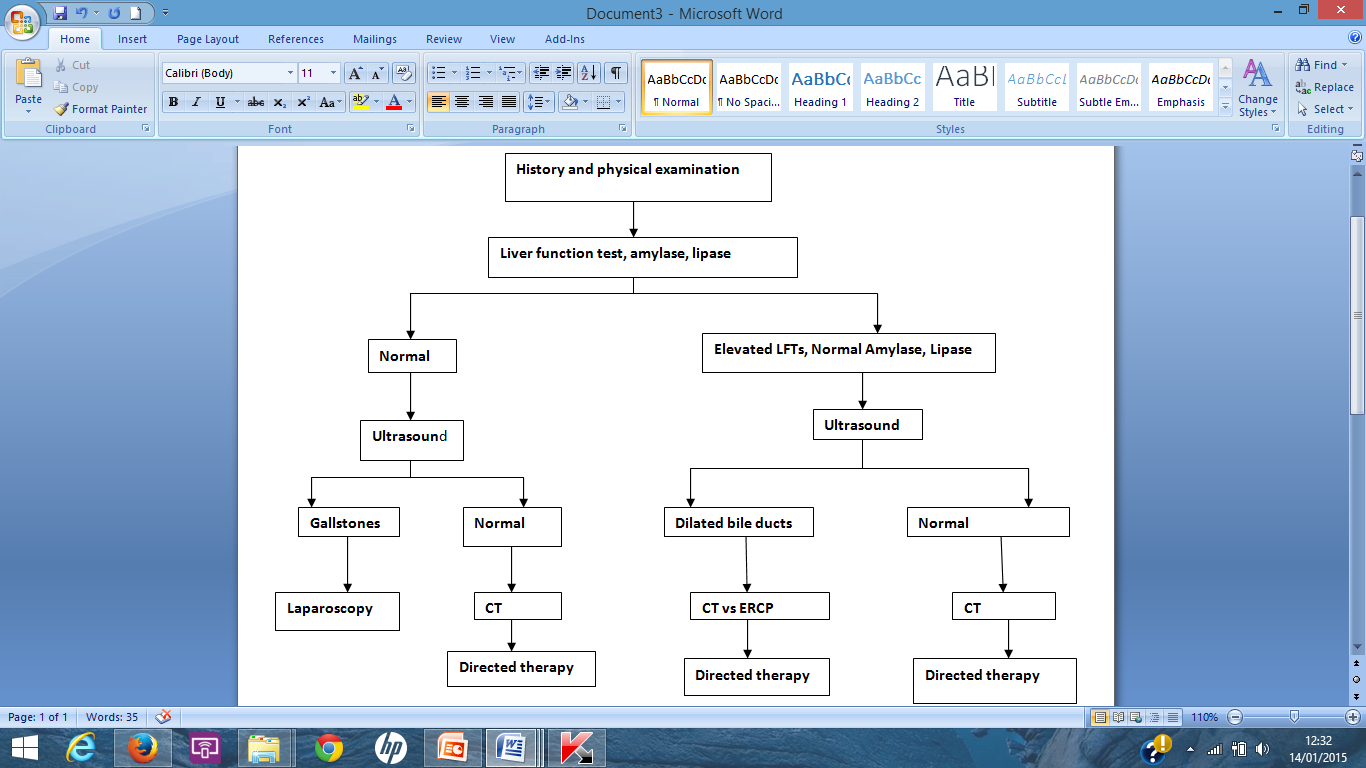 LUQ
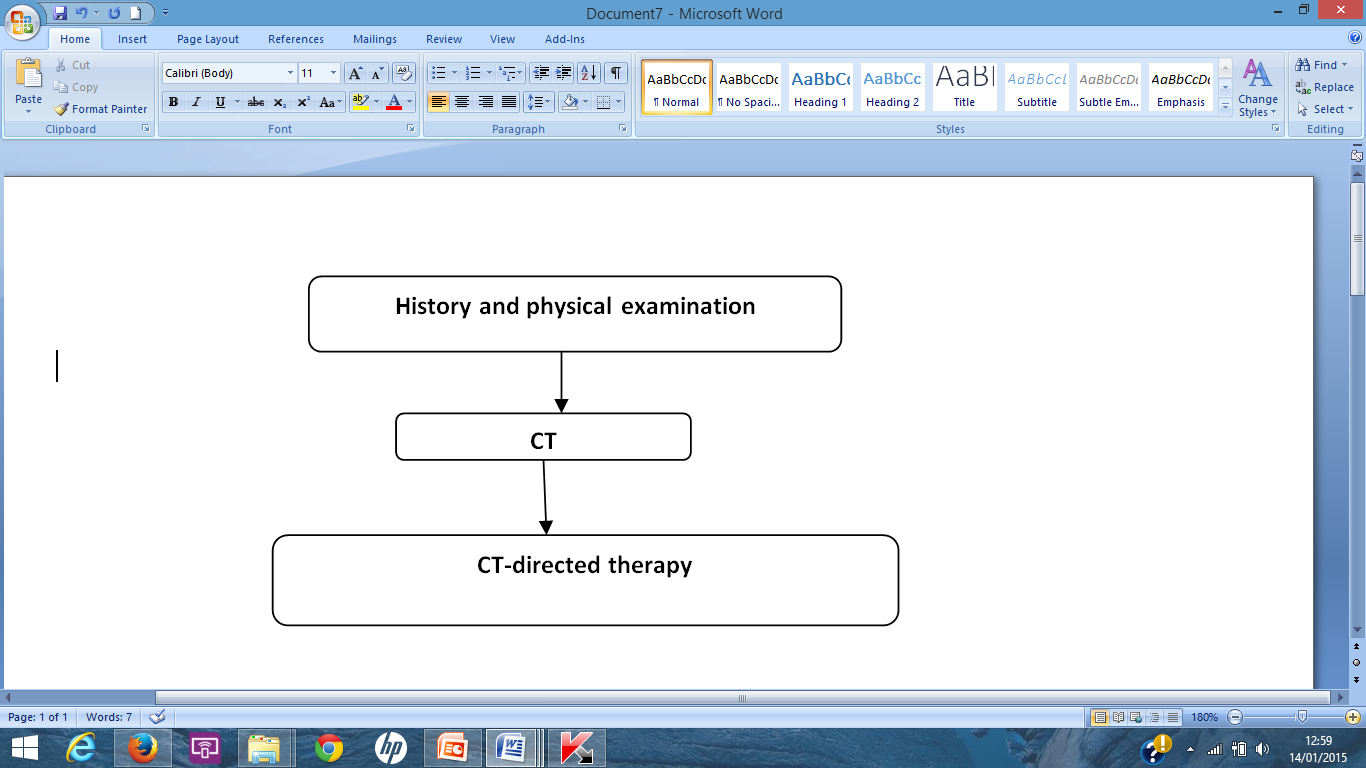 RLQ pain
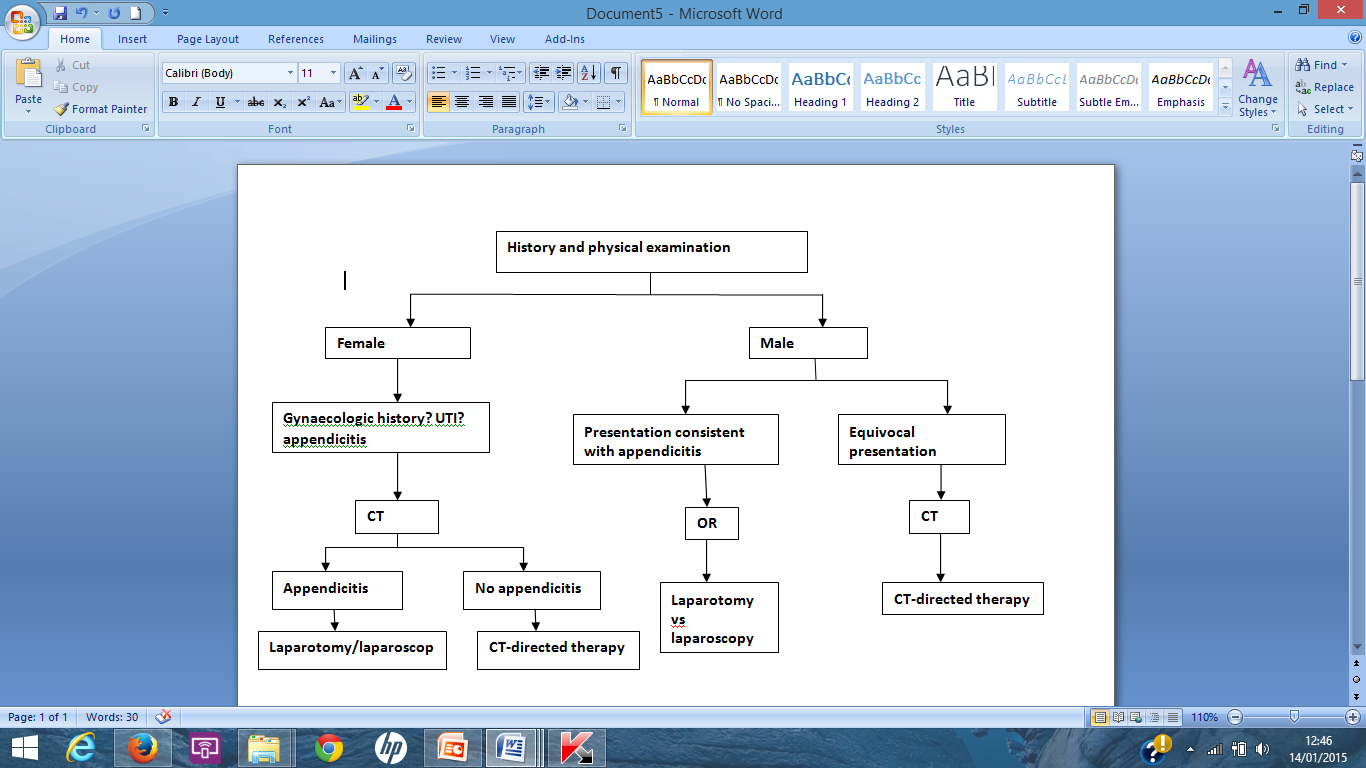 LLQ
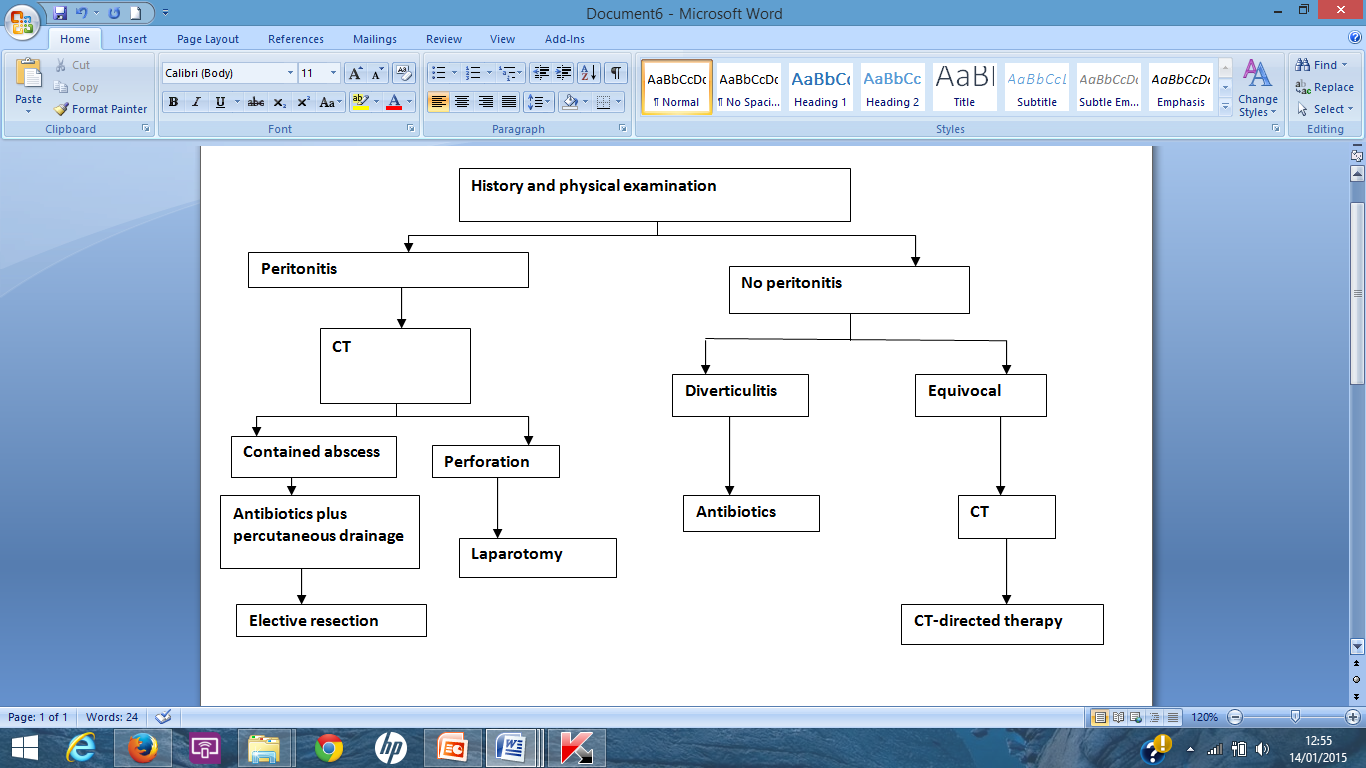 Take Home Points
Careful history (pain, other GI symptoms)
Remember DDx in broad categories
Narrow DDx based on Hx, exam, labs, imaging
Always perform ABC, Resuscitate before Dx
If patient’s sick or “toxic”, get to OR (surgical emergency)
Ideally, resuscitate patients before going to the OR
Don’t forget GYN/medical causes, special situations
For acute abdomen, think of these commonly (below)